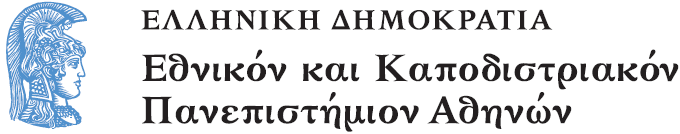 ΚΟΙΝΟΤΙΚΗ ΝΟΣΗΛΕΥΤΙΚΗ Ι
Ενότητα 4: Περιβαλλοντική Υγεία
 

Αθηνά  Καλοκαιρινού – Αναγνωστοπούλου
Καθηγήτρια  
Τμήμα  Νοσηλευτικής 
Τομέας Δημόσιας Υγείας
 Εργαστήριο Κοινοτικής Νοσηλευτικής
Περιβαλλοντική Υγεία
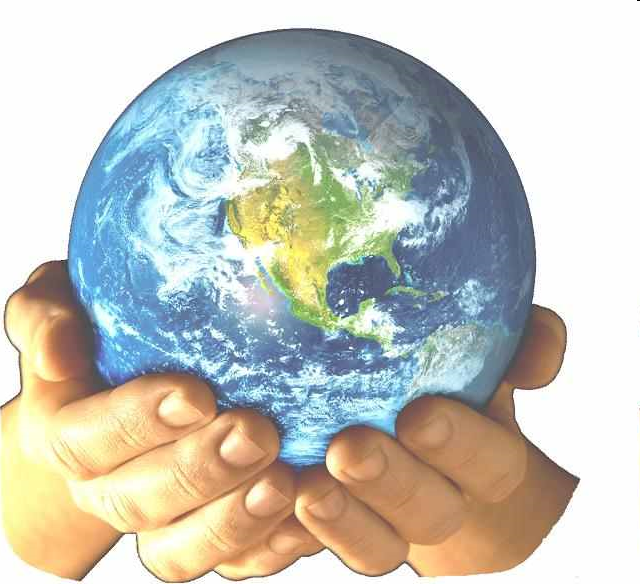 ΠΕΡΙΒΑΛΛΟΝ ΚΑΙ ΔΗΜΟΣΙΑ ΥΓΕΙΑ
"Οι Περιβαλλοντικοί κίνδυνοι για την υγεία, συμπεριλαμβανομένων αυτών του εργασιακού περιβάλλοντος, βρίσκονται παντού, συχνά είναι επικίνδυνοι, και γενικά δεν έχουν πλήρως κατανοηθεί. Ως τέτοιοι, έχουν συνεχώς αυξανόμενο ενδιαφέρον για το κοινό και θεμελιώδη σημασία για τους επαγγελματίες υγείας....οι νοσηλευτές είναι συχνά ο αρχικός και μερικές φορές ο μοναδικός σύνδεσμος με τα άτομα που χρειάζονται φροντίδα υγείας....“
("Nursing Health, and the Environment," National Academy Press, 1995)
«Οδοί» Έκθεσης
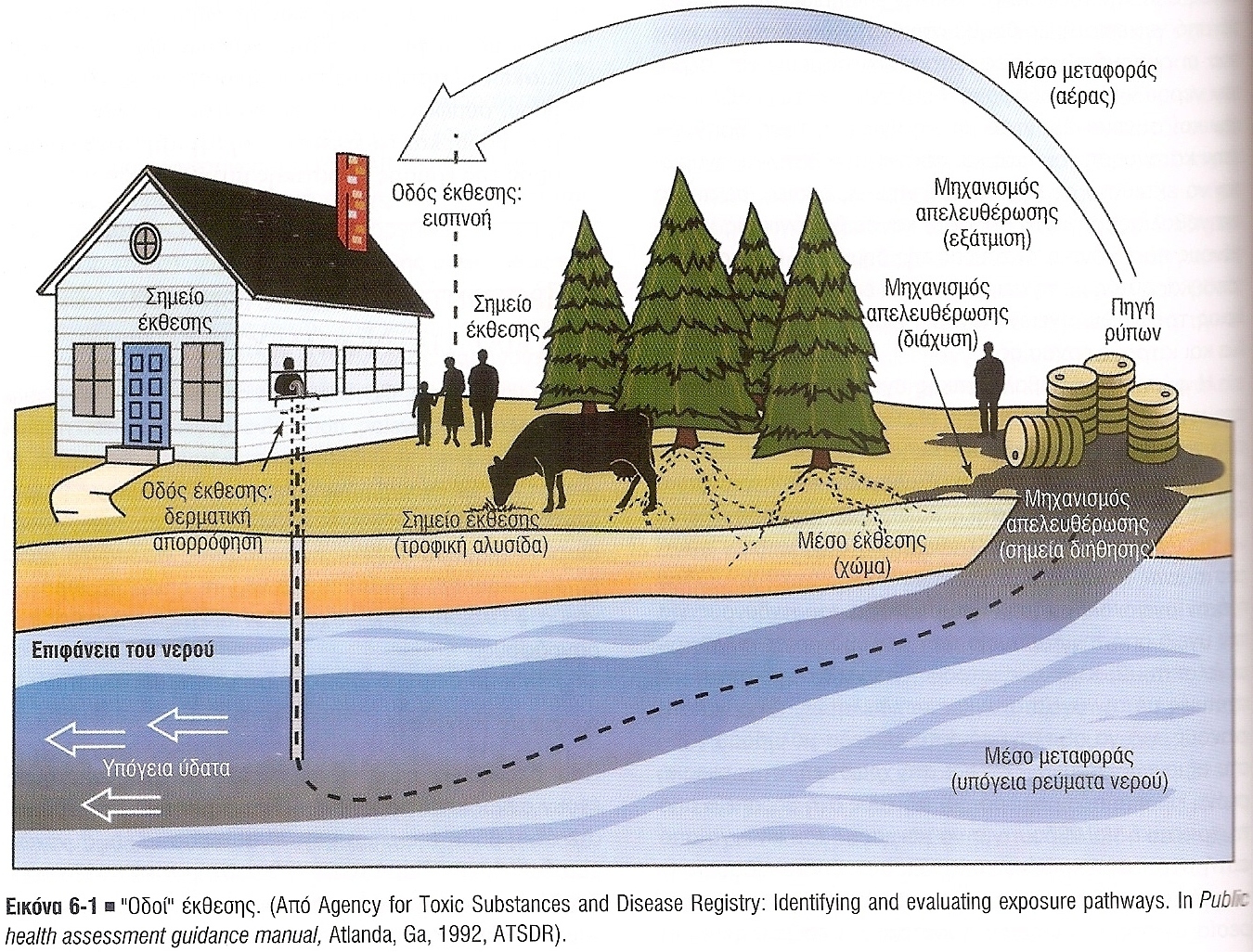 Εικόνα 1. «Οδοί» έκθεσης
ΦΥΣΙΚΟΙ
ΧΗΜΙΚΟΙ
ΒΙΟΛΟΓΙΚΟΙ
ΨΥΧΟΚΟΙΝΩΝΙΚΟΙ
θόρυβος
δονήσεις
ιονίζουσα ακτινοβολία
μη ιονίζουσα ακτινοβολία
θερμότητα
κρύο
βαρομετρικές αλλαγές
σκόνες
καπνοί
αέρια
ατμοί
αναθυμιάσεις
ίνες
υγρά
έντομα
ζωύφια
μύκητες
βακτηρίδια
ιοί
συναισθηματική κατάσταση
εντατική εργασία
μονοτονία
βάρδιες
επαναλαμβανόμενες διαδικασίας
φωτισμός, χρώματα, ορατότητα
Κατηγορίες Περιβαλλοντικών Κινδύνων
Περιβαλλοντικοί Κίνδυνοι
Νερό – Ύδρευση
βιολογικοί παράγοντες (μικροοργανισμοί, παράσιτα)
φυσικοί παράγοντες (ακτινοβολία, απόρριψη αχρήστων)
χημικοί παράγοντες (φυτοφάρμακα, λιπάσματα, απόβλητα οικιακά και βιομηχανικά)
Ατμόσφαιρα
βιολογικοί παράγοντες (μικροοργανισμοί)
φυσικοί παράγοντες (ακτινοβολία, μετεωρολογικές συνθήκες)
χημικοί παράγοντες (αέρια, καπνοί σκόνη)
Εδαφος
βιολογικοί παράγοντες (μικροοργανισμοί, παράσιτα)
φυσικοί παράγοντες (ακτινοβολία, απόρριψη αχρήστων)
χημικοί παράγοντες (φυτοφάρμακα, λιπάσματα)
Τροφή
βιολογικοί παράγοντες (μικροοργανισμοί, παράσιτα)
φυσικοί παράγοντες (ακτινοβολία, απόρριψη αχρήστων)
χημικοί παράγοντες (φυτοφάρμακα, ορμόνες, λιπάσματα)
Κατοικία
βιολογικοί παράγοντες (μικροοργανισμοί, παράσιτα)
φυσικοί παράγοντες (ακτινοβολία, θόρυβος, κλιματικές συνθήκες, φυσικές καταστροφές, ατυχήματα)
χημικοί παράγοντες (αέρια, καπνοί, σκόνη)
Απόκτηση Γνώσεων
στην απόκτηση απαραίτητων γνώσεων μέσω της εκπαίδευσης και της συνεχούς μελέτης, της συνεργασίας με δημόσιους και ιδιωτικούς φορείς ώστε να είναι ενήμερος για τις παρούσες πρακτικές, αλλά και την παρακολούθηση του ημερήσιου και εβδομαδιαίου τύπου για σύγχρονη ενημέρωση για τους παρόντες κινδύνους και τις πιθανές λύσεις.
Αξιολόγηση Περιβάλλοντος
στην αξιολόγηση του περιβάλλοντος στο οποίο κινείται και εργάζεται ώστε να μπορεί έγκαιρα να αναγνωρίσει υπάρχοντες κινδύνους και να φροντίσει για την ενημέρωση των αρμοδίων, ή εφ’ όσον εμπίπτει στην αρμοδιότητά του να φροντίσει για την επίλυσή τους. Χώροι στους οποίους μπορεί να επέμβει είναι το σχολείο, το σπίτι, το εργασιακό περιβάλλον, οι χώροι αναψυχής, αλλά και η κοινότητα ως σύνολο.
Το Μνημόνιο «ΔΕΚΑ ΠΑΜΕ»
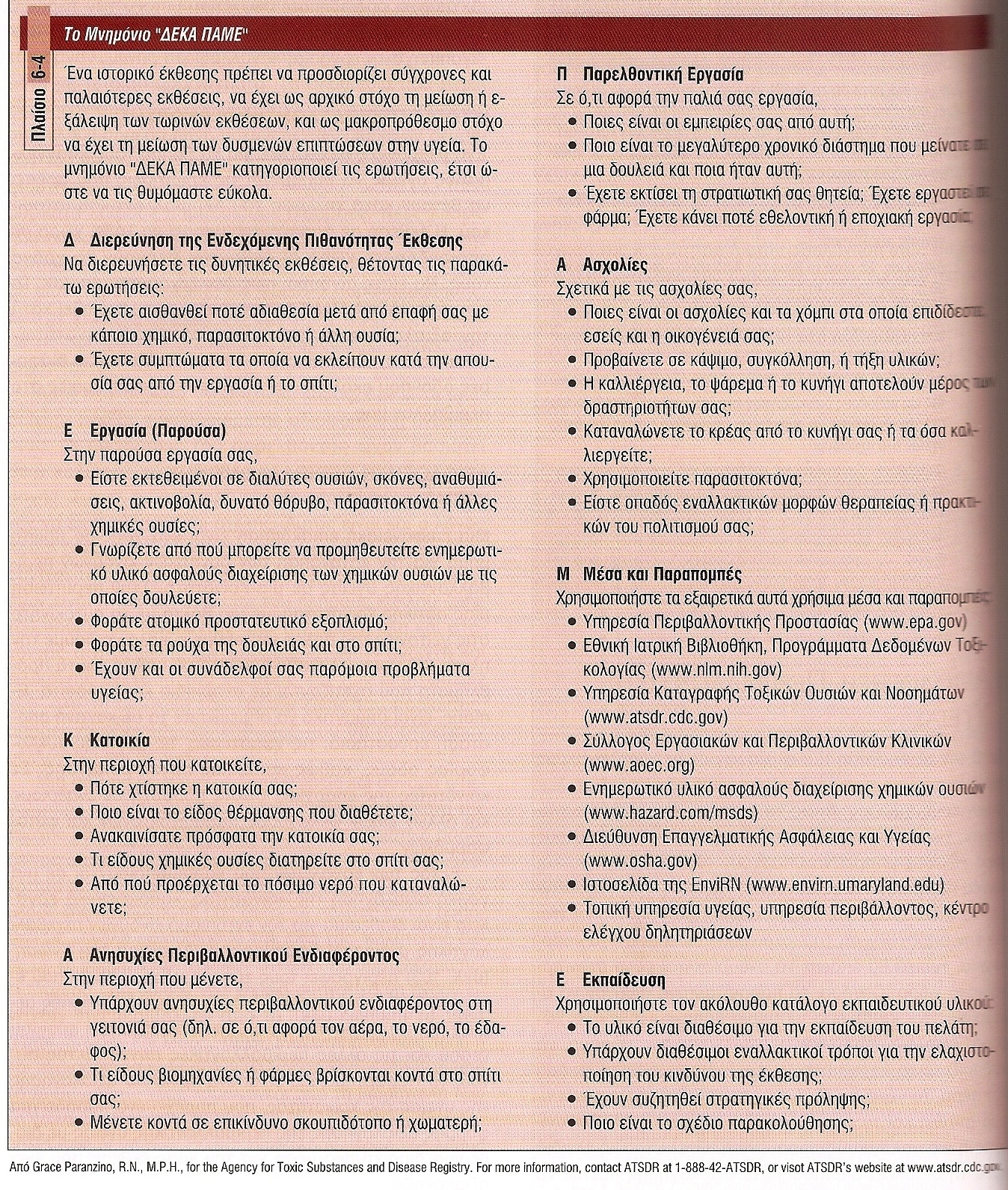 Ο Κύκλος Διαχείρισης της Καταστροφής
ΜΟΝΤΕΛΟ JENNINGS-SANDERS (μοντέλο νοσηλευτικής  διαχείρισης των καταστροφών)
Επιπτώσεις Φυσικών Καταστροφών στο Περιβάλλον & την Υγεία 1
Επιπτώσεις Φυσικών Καταστροφών στο Περιβάλλον & την Υγεία 2
Επιπτώσεις Φυσικών Καταστροφών στο Περιβάλλον & την Υγεία 3
Επιπτώσεις Φυσικών Καταστροφών στο Περιβάλλον & την Υγεία 4
Επιπτώσεις Φυσικών Καταστροφών στο Περιβάλλον & την Υγεία 5
Επιπτώσεις Φυσικών Καταστροφών στο Περιβάλλον & την Υγεία 6
Επιπτώσεις Φυσικών Καταστροφών στο Περιβάλλον & την Υγεία 7
Επιπτώσεις Φυσικών Καταστροφών στο Περιβάλλον & την Υγεία 8
Αλλαγή της Συμπεριφοράς
Από διαχείριση καταστροφής
σε διαχείριση κινδύνου
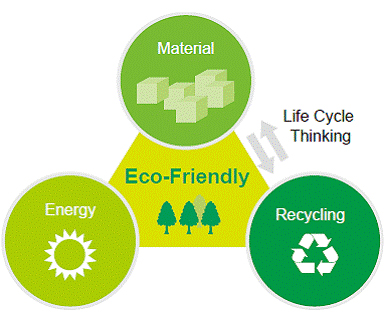 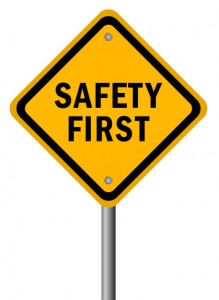 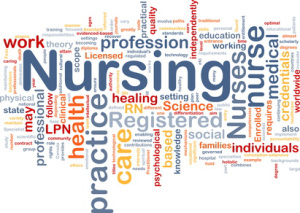 Τέλος Ενότητας
Χρηματοδότηση
Το παρόν εκπαιδευτικό υλικό έχει αναπτυχθεί στο πλαίσιο του εκπαιδευτικού έργου του διδάσκοντα.
Το έργο «Ανοικτά Ακαδημαϊκά Μαθήματα στο Πανεπιστήμιο Αθηνών» έχει χρηματοδοτήσει μόνο την αναδιαμόρφωση του εκπαιδευτικού υλικού. 
Το έργο υλοποιείται στο πλαίσιο του Επιχειρησιακού Προγράμματος «Εκπαίδευση και Δια Βίου Μάθηση» και συγχρηματοδοτείται από την Ευρωπαϊκή Ένωση (Ευρωπαϊκό Κοινωνικό Ταμείο) και από εθνικούς πόρους.
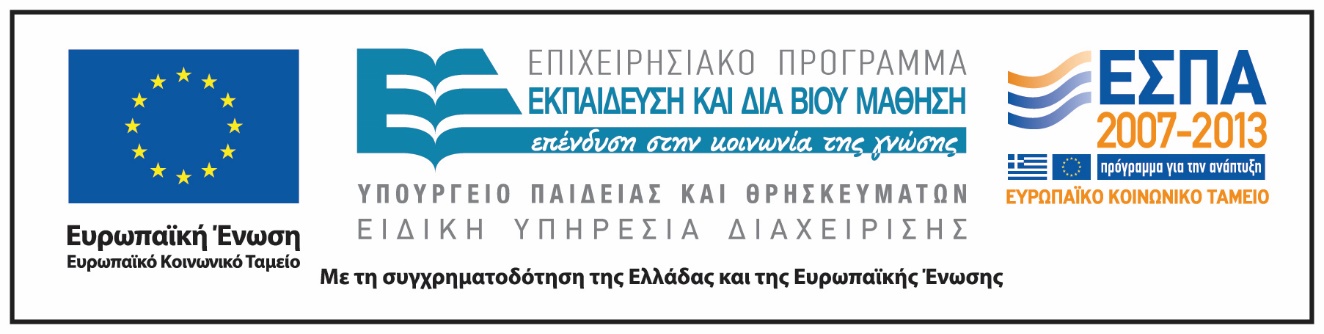 Σημειώματα
Σημείωμα Ιστορικού Εκδόσεων Έργου
Το παρόν έργο αποτελεί την έκδοση 1.0.
Έχουν προηγηθεί οι κάτωθι εκδόσεις:
Έκδοση διαθέσιμη εδώ.
Σημείωμα Αναφοράς
Copyright Εθνικόν και Καποδιστριακόν Πανεπιστήμιον Αθηνών, Αθηνά Καλοκαιρινού 2015. Αθηνά Καλοκαιρινού. «Κοινοτική Νοσηλευτική Ι. Εισαγωγή στην Κοινοτική Νοσηλευτική». Έκδοση: 1.0. Αθήνα 2015. Διαθέσιμο από τη δικτυακή διεύθυνση: http://opencourses.uoa.gr/courses/NURS1/.
Σημείωμα Αδειοδότησης
Το παρόν υλικό διατίθεται με τους όρους της άδειας χρήσης Creative Commons Αναφορά, Μη Εμπορική Χρήση Παρόμοια Διανομή 4.0 [1] ή μεταγενέστερη, Διεθνής Έκδοση.   Εξαιρούνται τα αυτοτελή έργα τρίτων π.χ. φωτογραφίες, διαγράμματα κ.λ.π.,  τα οποία εμπεριέχονται σε αυτό και τα οποία αναφέρονται μαζί με τους όρους χρήσης τους στο «Σημείωμα Χρήσης Έργων Τρίτων».
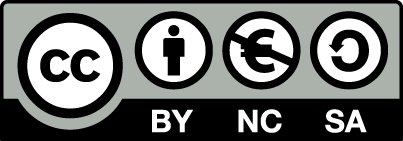 [1] http://creativecommons.org/licenses/by-nc-sa/4.0/ 

Ως Μη Εμπορική ορίζεται η χρήση:
που δεν περιλαμβάνει άμεσο ή έμμεσο οικονομικό όφελος από την χρήση του έργου, για το διανομέα του έργου και αδειοδόχο
που δεν περιλαμβάνει οικονομική συναλλαγή ως προϋπόθεση για τη χρήση ή πρόσβαση στο έργο
που δεν προσπορίζει στο διανομέα του έργου και αδειοδόχο έμμεσο οικονομικό όφελος (π.χ. διαφημίσεις) από την προβολή του έργου σε διαδικτυακό τόπο

Ο δικαιούχος μπορεί να παρέχει στον αδειοδόχο ξεχωριστή άδεια να χρησιμοποιεί το έργο για εμπορική χρήση, εφόσον αυτό του ζητηθεί.
Διατήρηση Σημειωμάτων
Οποιαδήποτε αναπαραγωγή ή διασκευή του υλικού θα πρέπει να συμπεριλαμβάνει:
το Σημείωμα Αναφοράς
το Σημείωμα Αδειοδότησης
τη δήλωση Διατήρησης Σημειωμάτων
το Σημείωμα Χρήσης Έργων Τρίτων (εφόσον υπάρχει)
μαζί με τους συνοδευόμενους υπερσυνδέσμους.
Σημείωμα Χρήσης Έργων Τρίτων
Το Έργο αυτό κάνει χρήση των ακόλουθων έργων:
Εικόνα 1: Anderson ET, McFarlane J: Community-as-partner theory and practice in nursing, ed 3, Philadelphia, 2000, Lippincott Williams & Wilkins. Copyrighted.
Σημείωμα Χρήσης Έργων Τρίτων
"Η δομή και οργάνωση της παρουσίασης, καθώς και το υπόλοιπο περιεχόμενο, αποτελούν πνευματική ιδιοκτησία της συγγραφέως και του Πανεπιστημίου Αθηνών και διατίθενται με άδεια Creative Commons Αναφορά Μη Εμπορική Χρήση Παρόμοια Διανομή Έκδοση 4.0 ή μεταγενέστερη.
Οι φωτογραφίες που περιέχονται στην παρουσίαση αποτελούν πνευματική ιδιοκτησία τρίτων. Απαγορεύεται η αναπαραγωγή, αναδημοσίευση και διάθεσή τους στο κοινό με οποιονδήποτε τρόπο χωρίς τη λήψη άδειας από τους δικαιούχους. "